Цифровая трансформация ….
Панова Ольга Алексеевна, заместитель директора по УВР
МБОУ С(К)ОШ №119 г. Челябинска
Национальный проект «Образование»
Перечень федеральных проектов
Современная школа.
Успех каждого ребенка.
Поддержка семей, имеющих детей.
Цифровая образовательная среда.
Учитель будущего.
Молодые профессионалы.
Новые возможности для каждого.
Социальная активность.
Экспорт образования.
Социальные лифты для каждого
Образовательная среда для детей с ОВЗ – вид образовательной среды, обеспечивающий всем субъектам образовательного процесса возможности саморазвития.
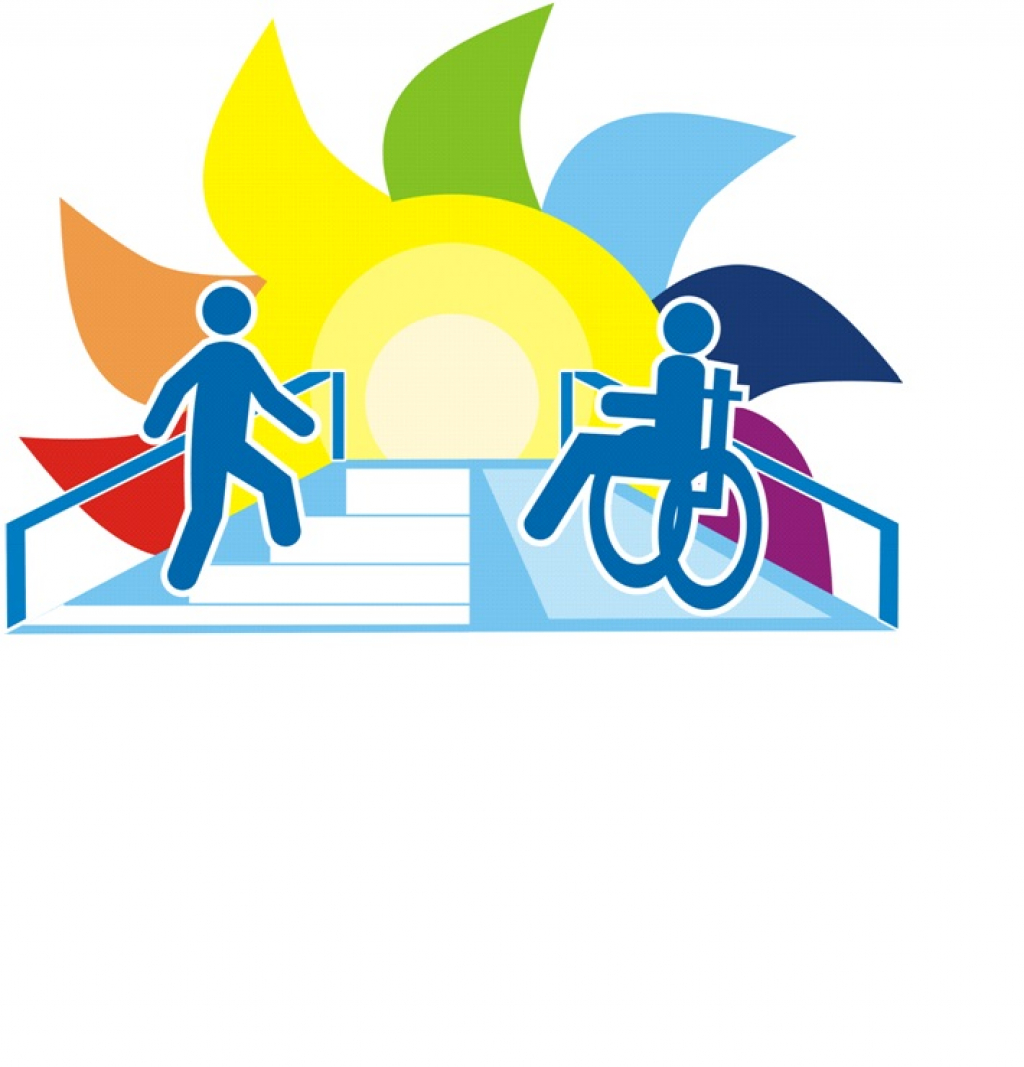 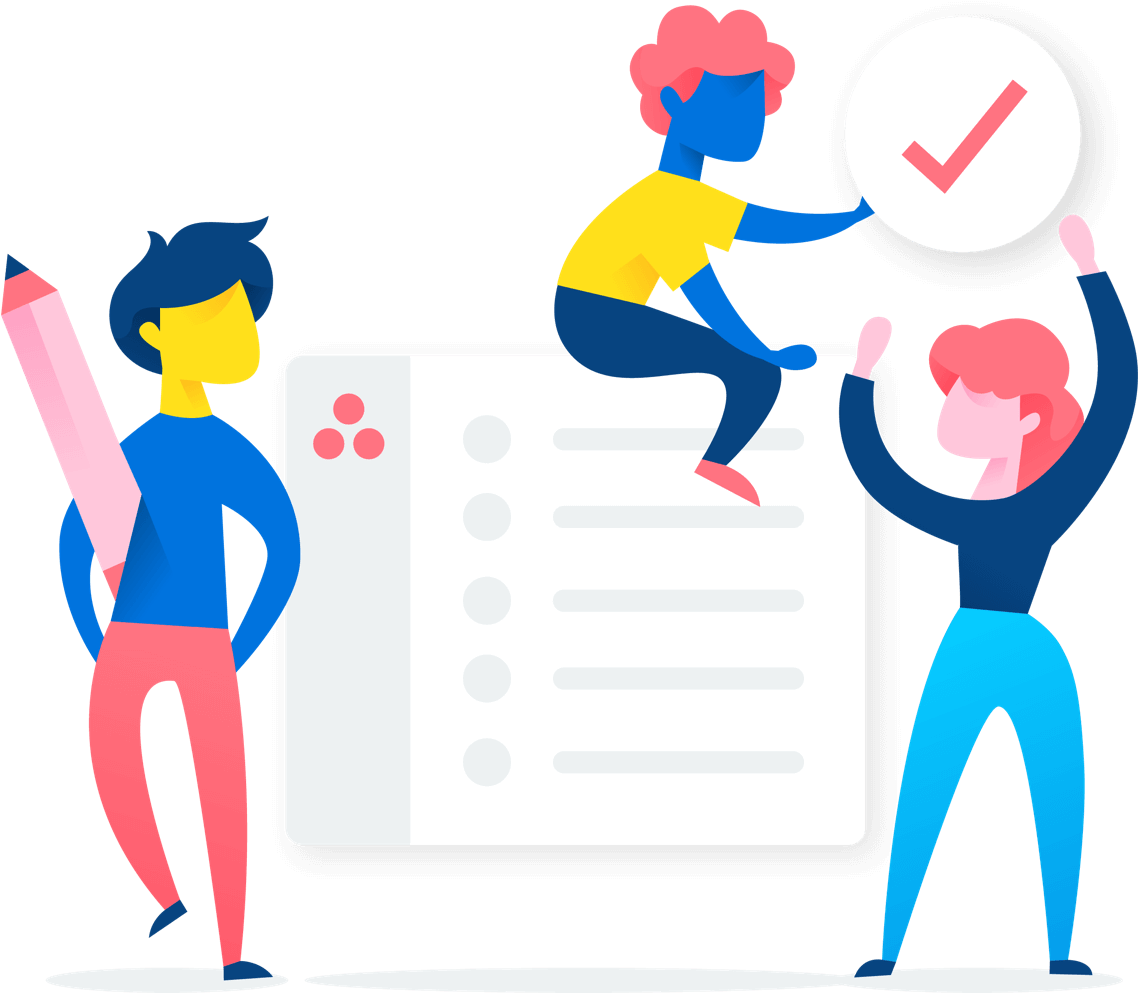 Составляющие образовательной среды для детей с ОВЗ
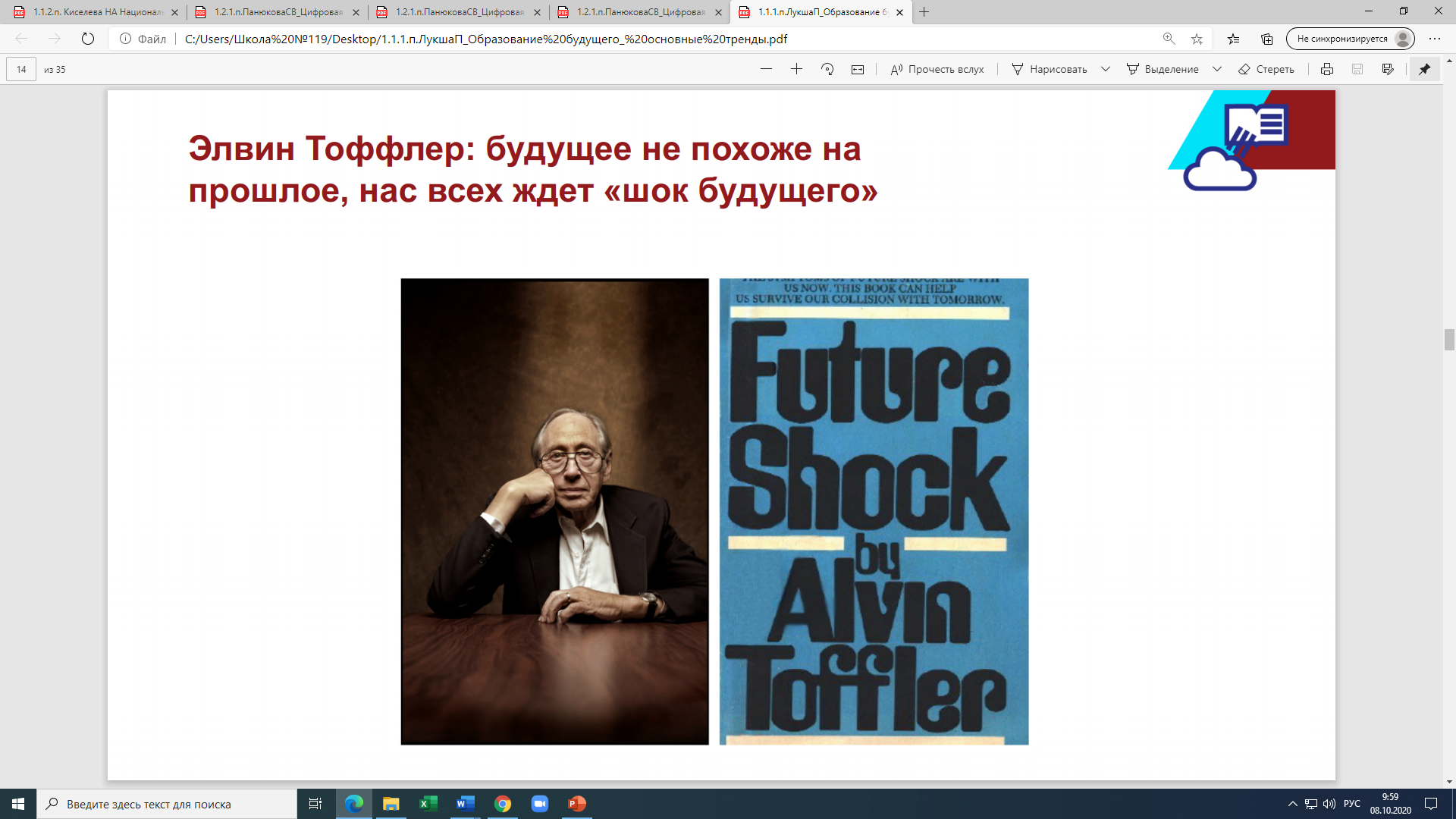 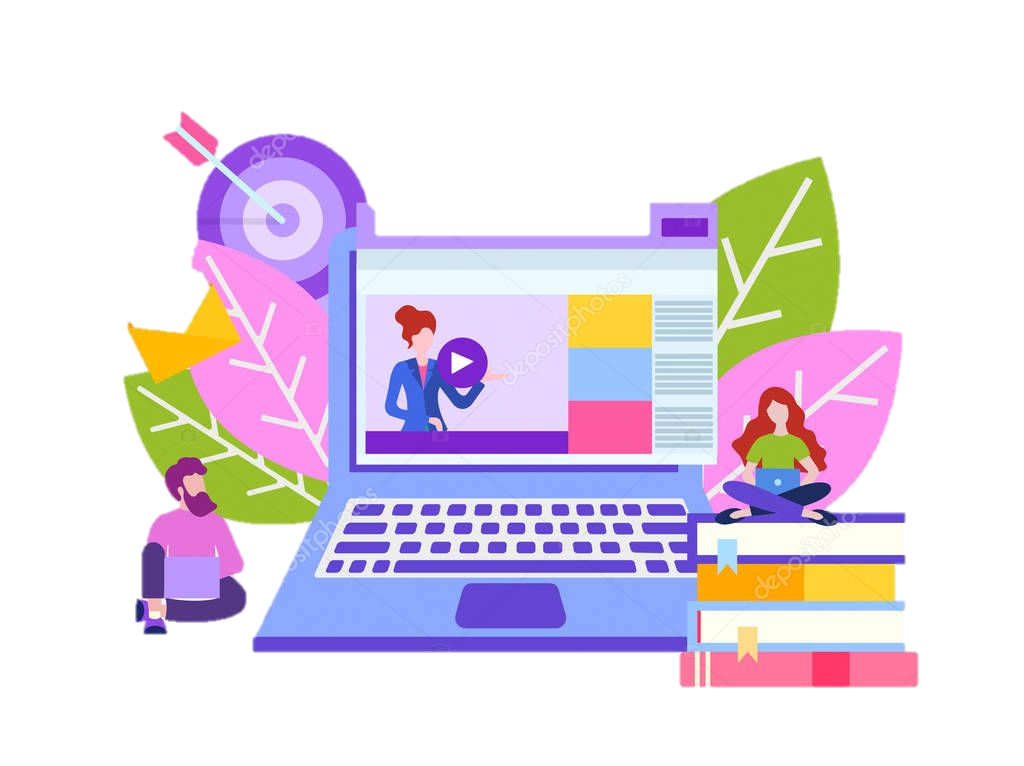 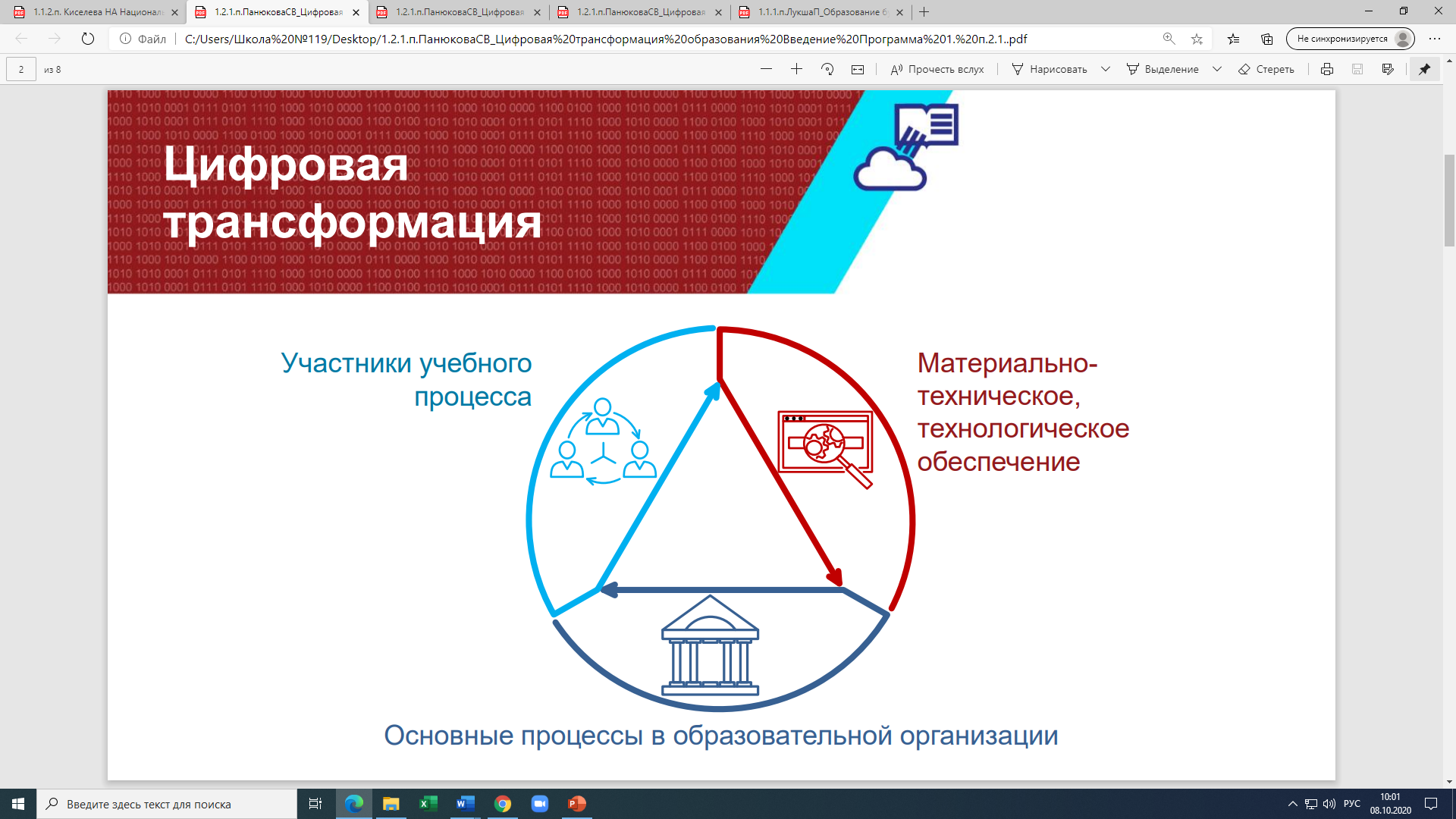 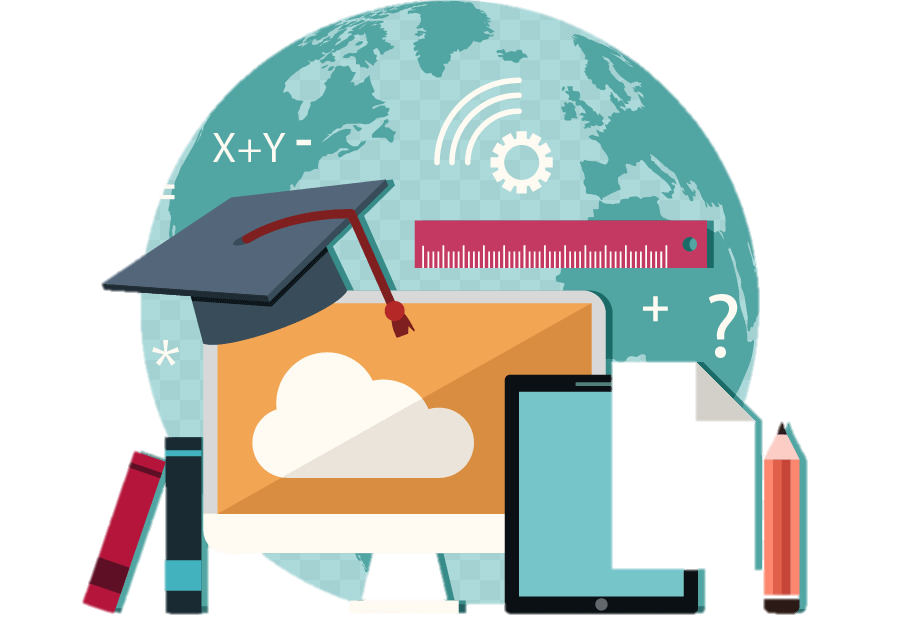 Организация дистанционного обучения в школе
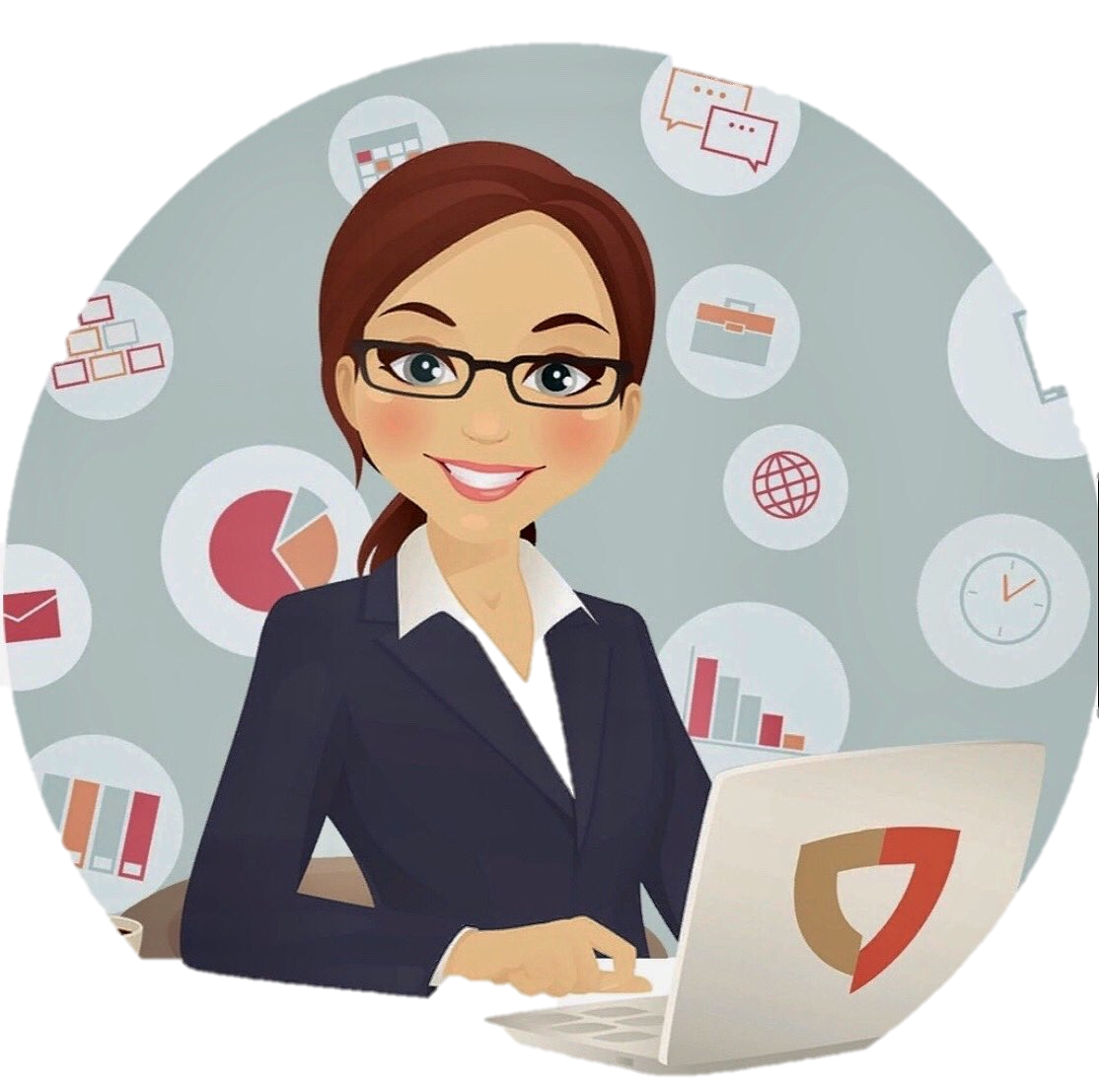 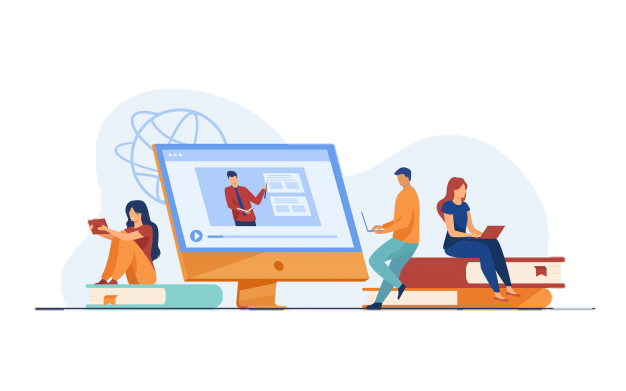 Технические средства
Базовый набор для онлайн-преподавания:
смартфон
планшет
заменяли
аудио гарнитуры
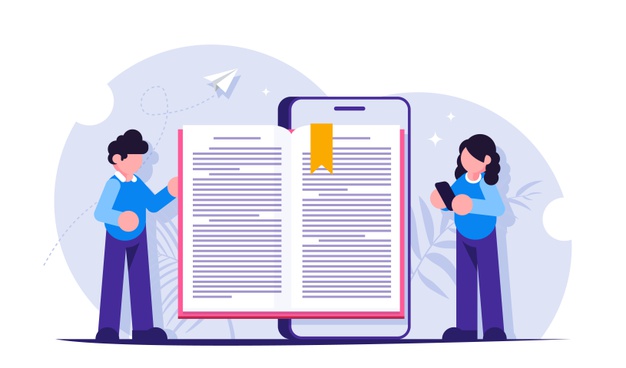 Обучение педагогов
Курсы повышения квалификации
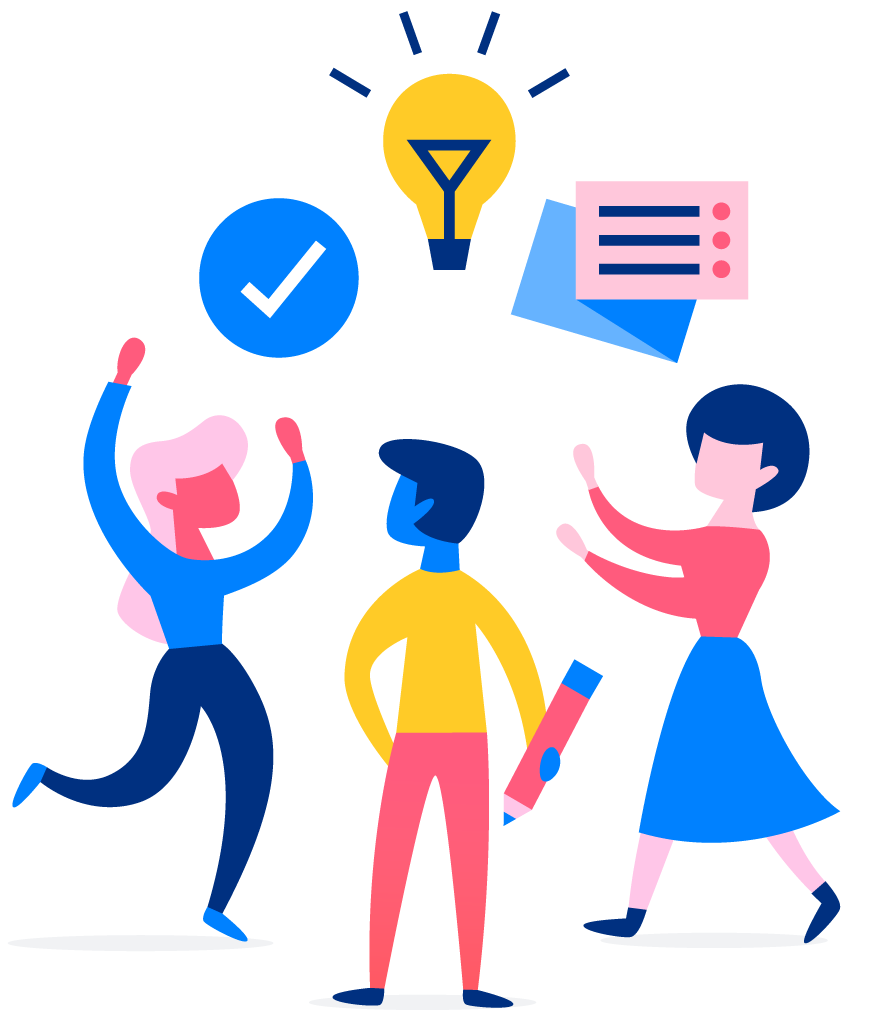 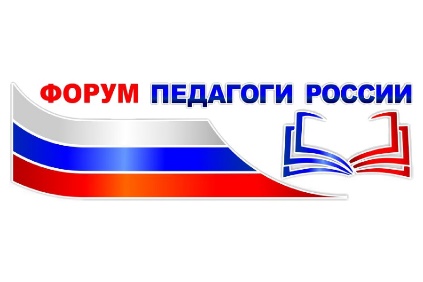 Педагоги России
Вебинары
Учи. ру, 
Якласс, 
РДШ
Фоксфорд
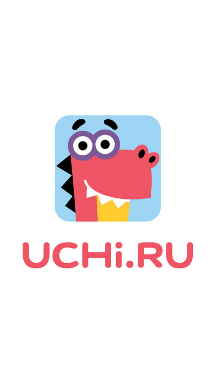 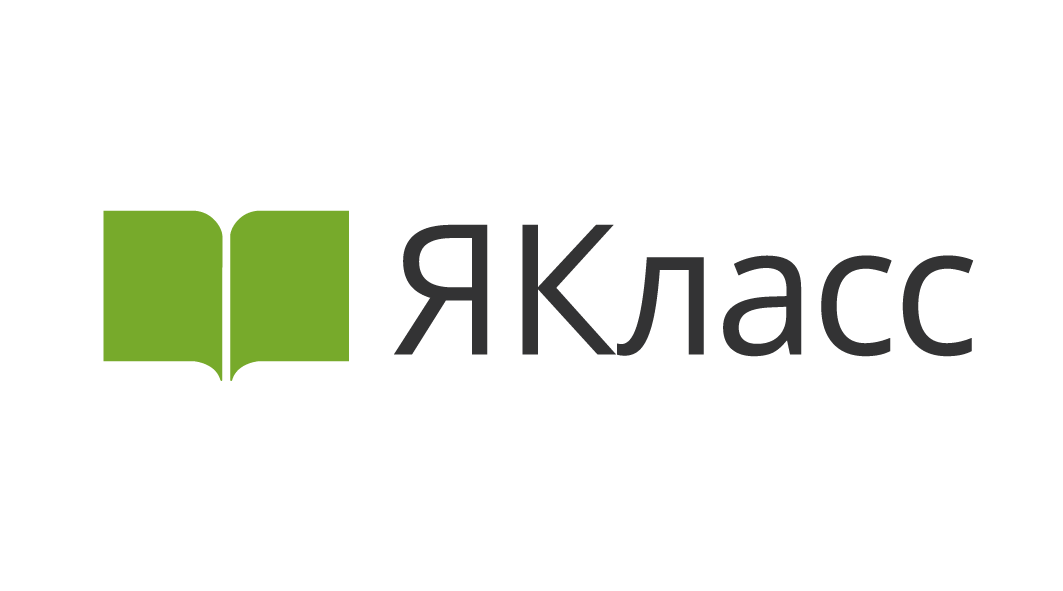 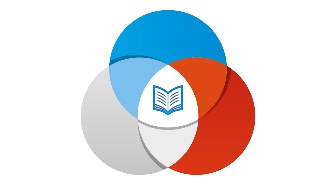 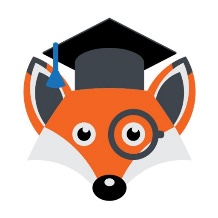 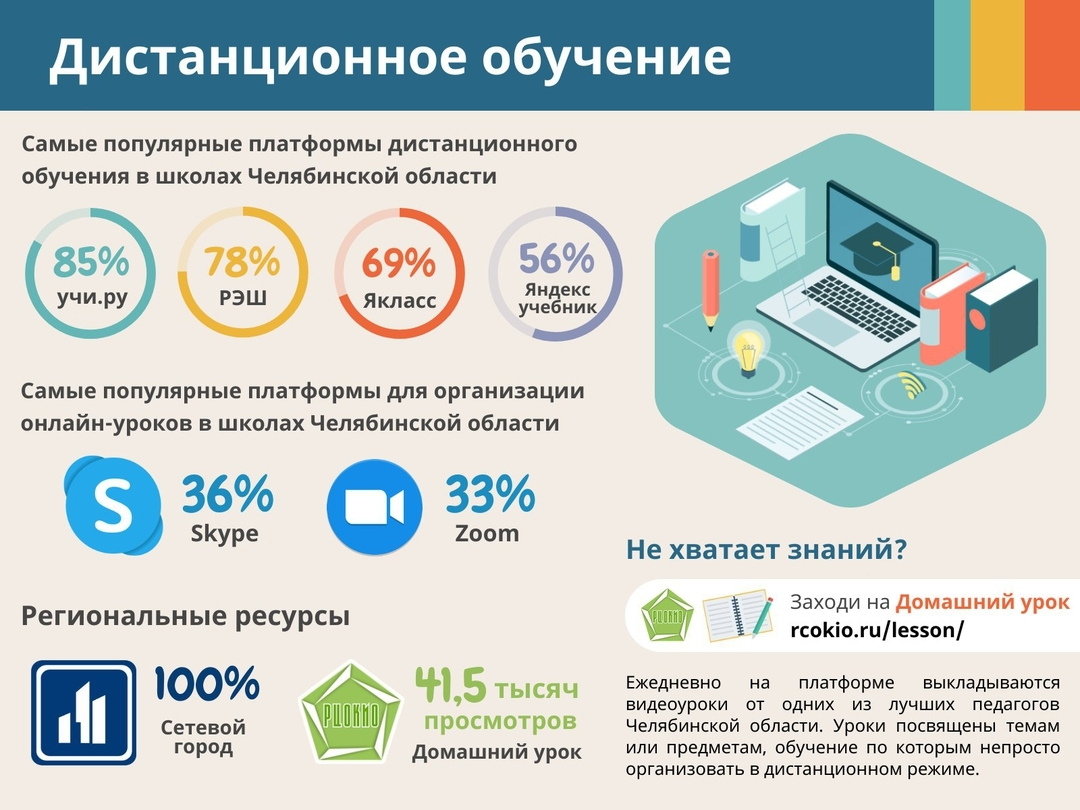 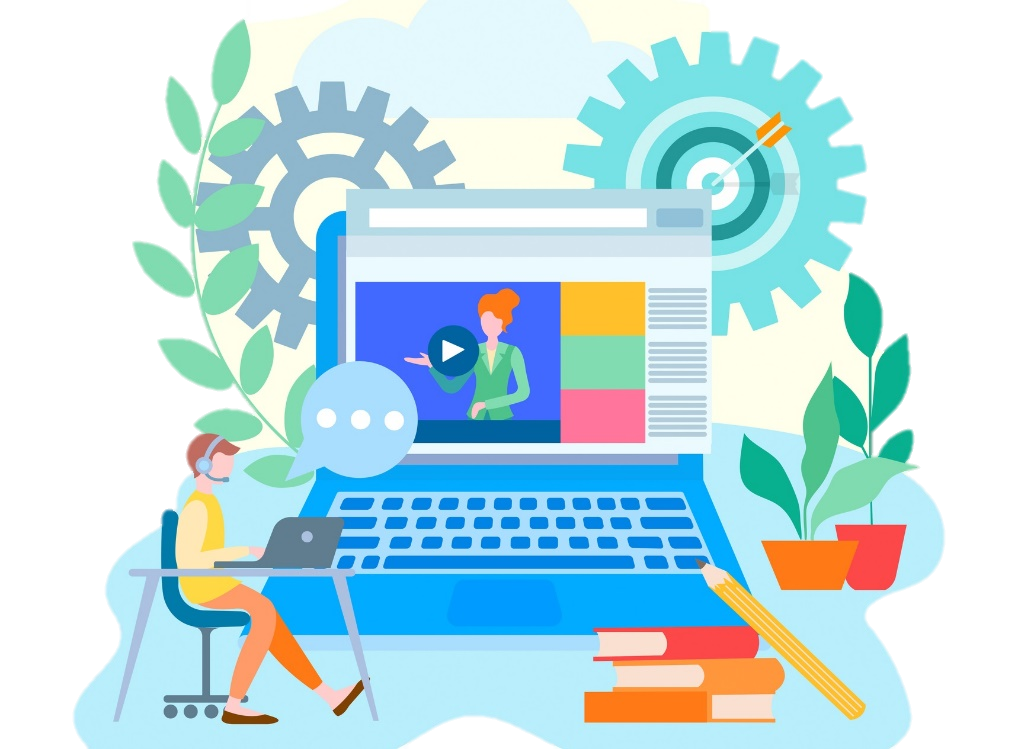 Дистанционное обучение в МБОУ С(К)ОШ №119 г. Челябинска
Памятка о приложениях для планшетов, которые можно использовать при обучении детей
Сообщество для проведения уроков онлайн службы сопровождения
Сообщество для проведения уроков физкультуры онлайн
Памятка о обучающих YouTube- каналах, которые можно использовать при обучении детей
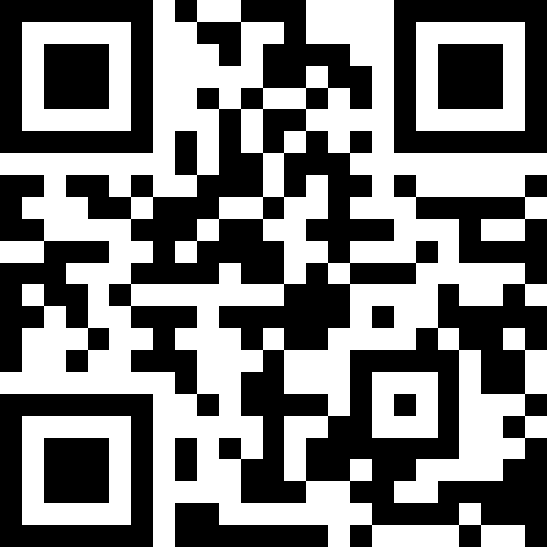 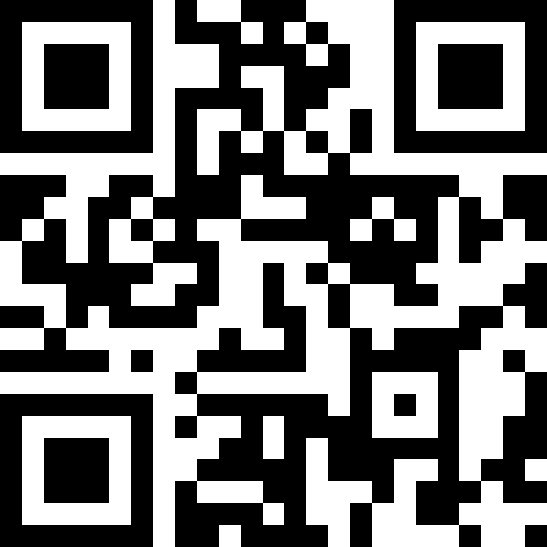 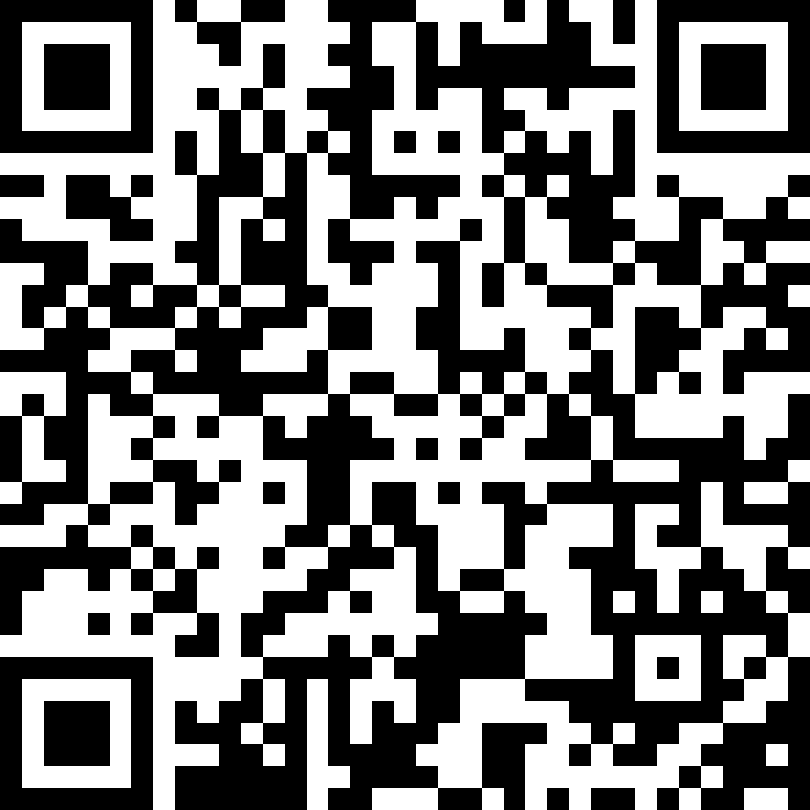 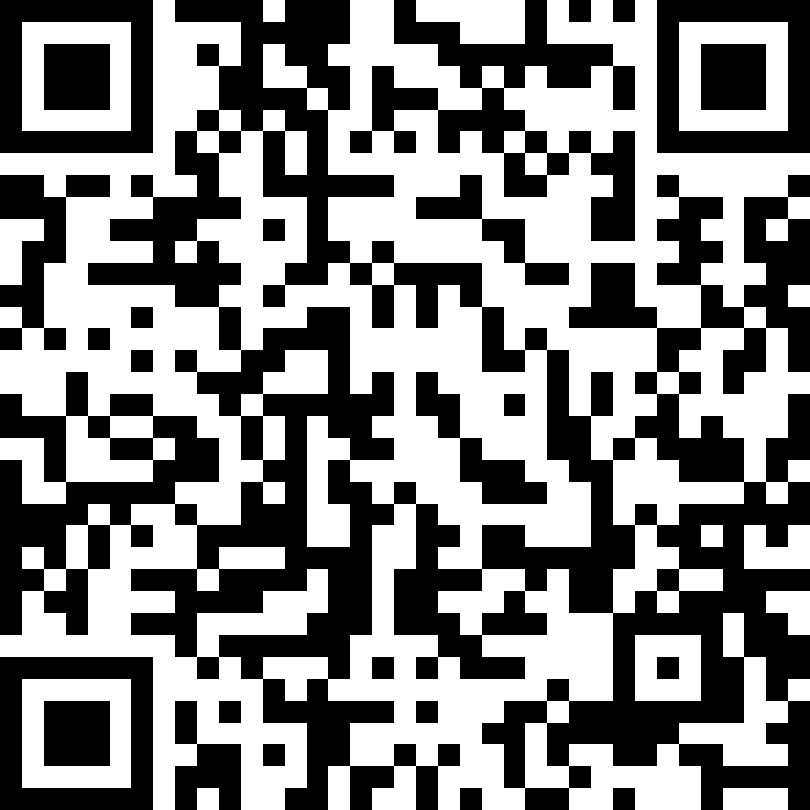 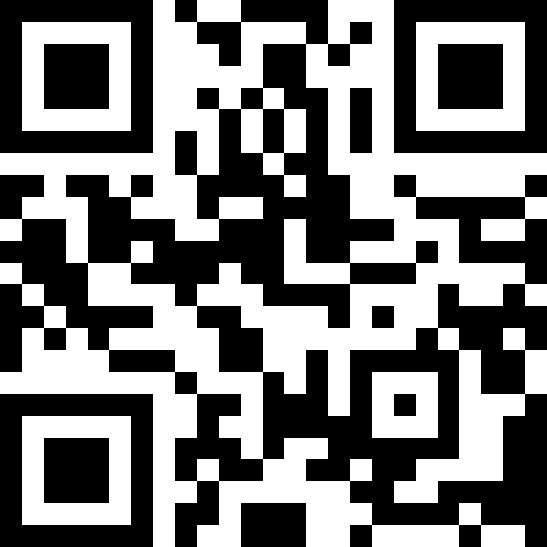 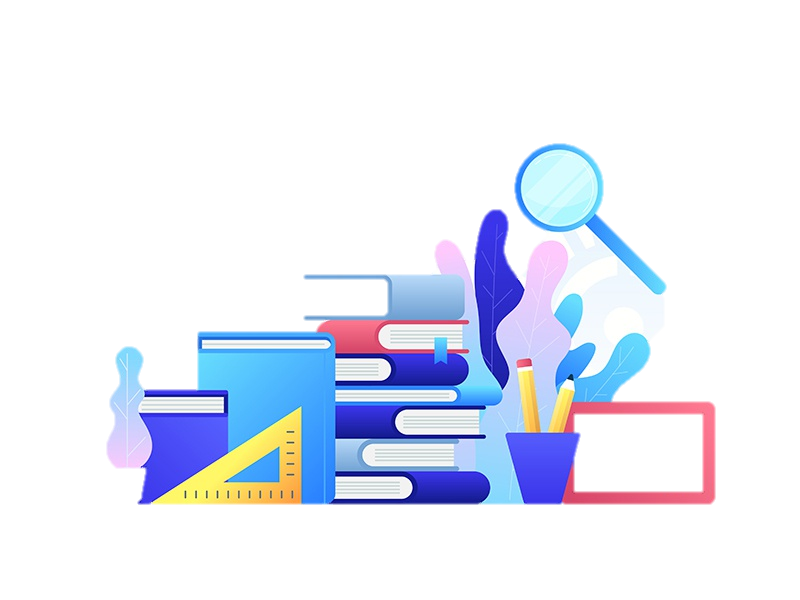 Обучающие платформы
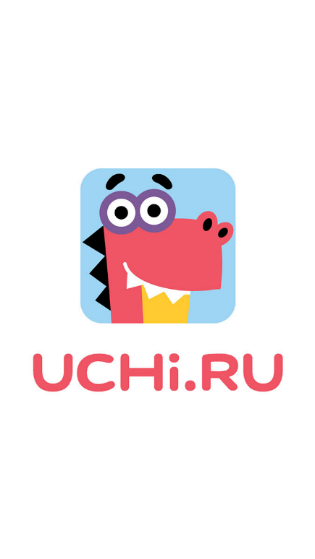 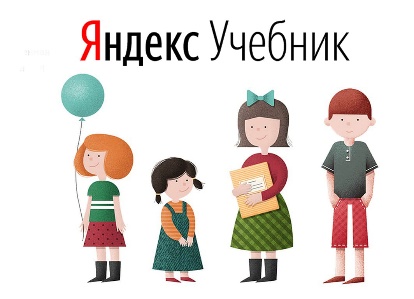 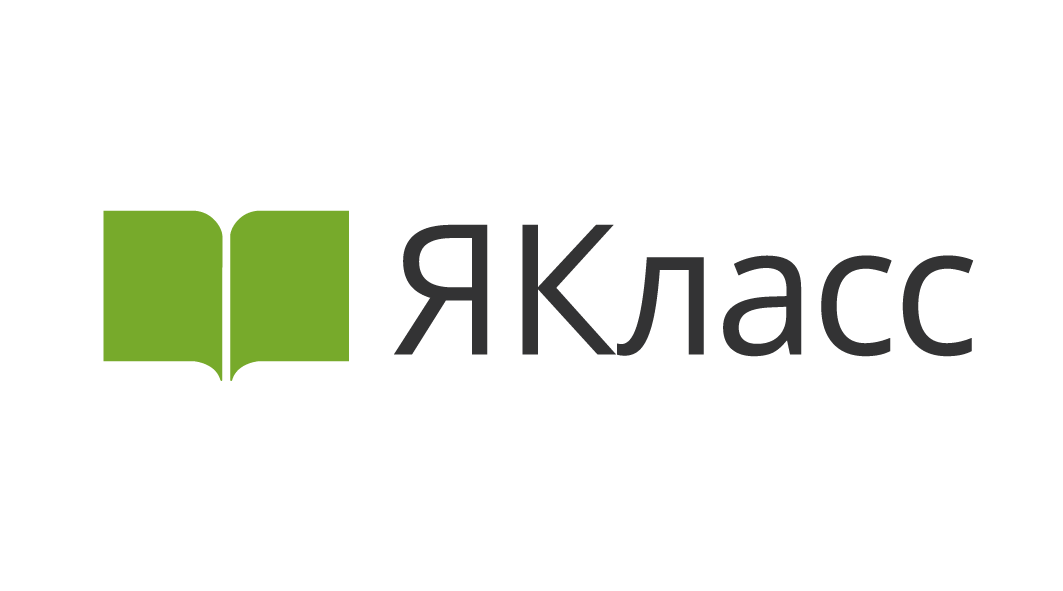 ЯКласс
Сайт «Учи ру».
Образовательный сервис «Яндекс учебник».
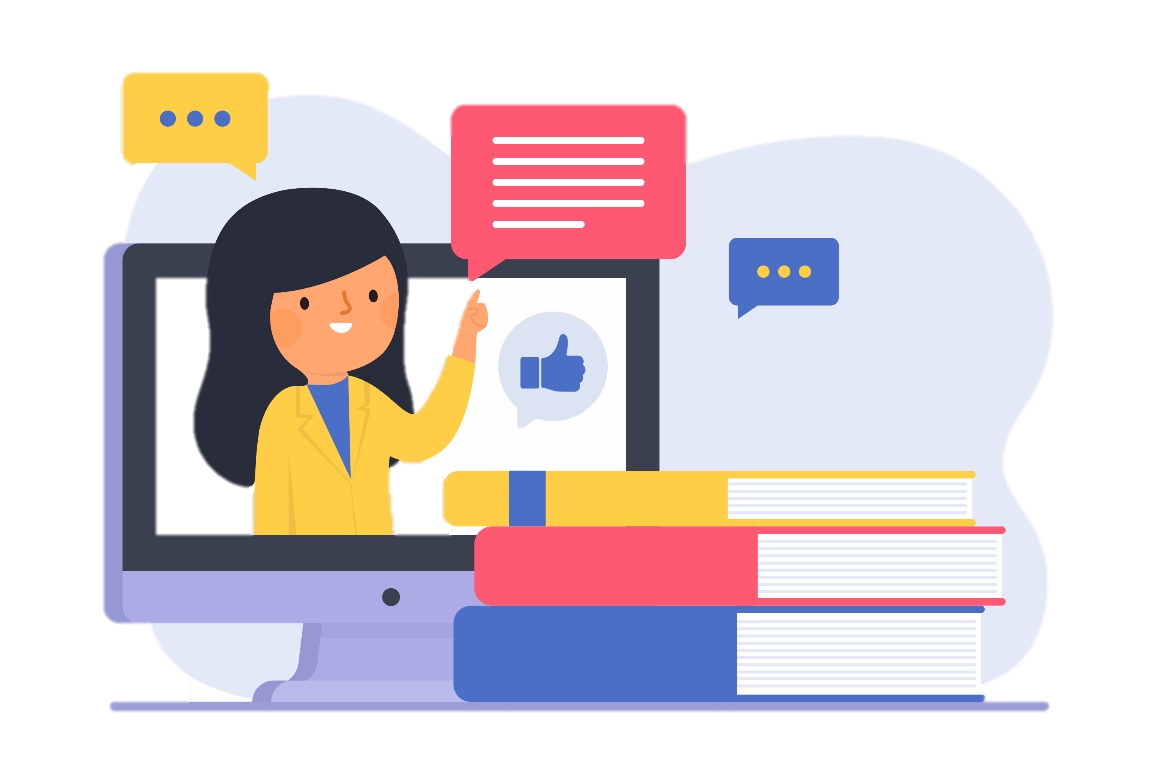 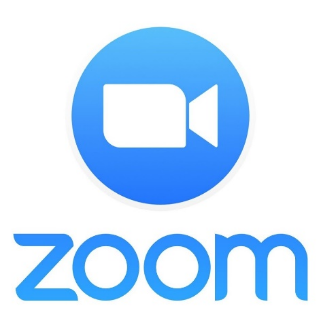 Проведение онлайн-уроков
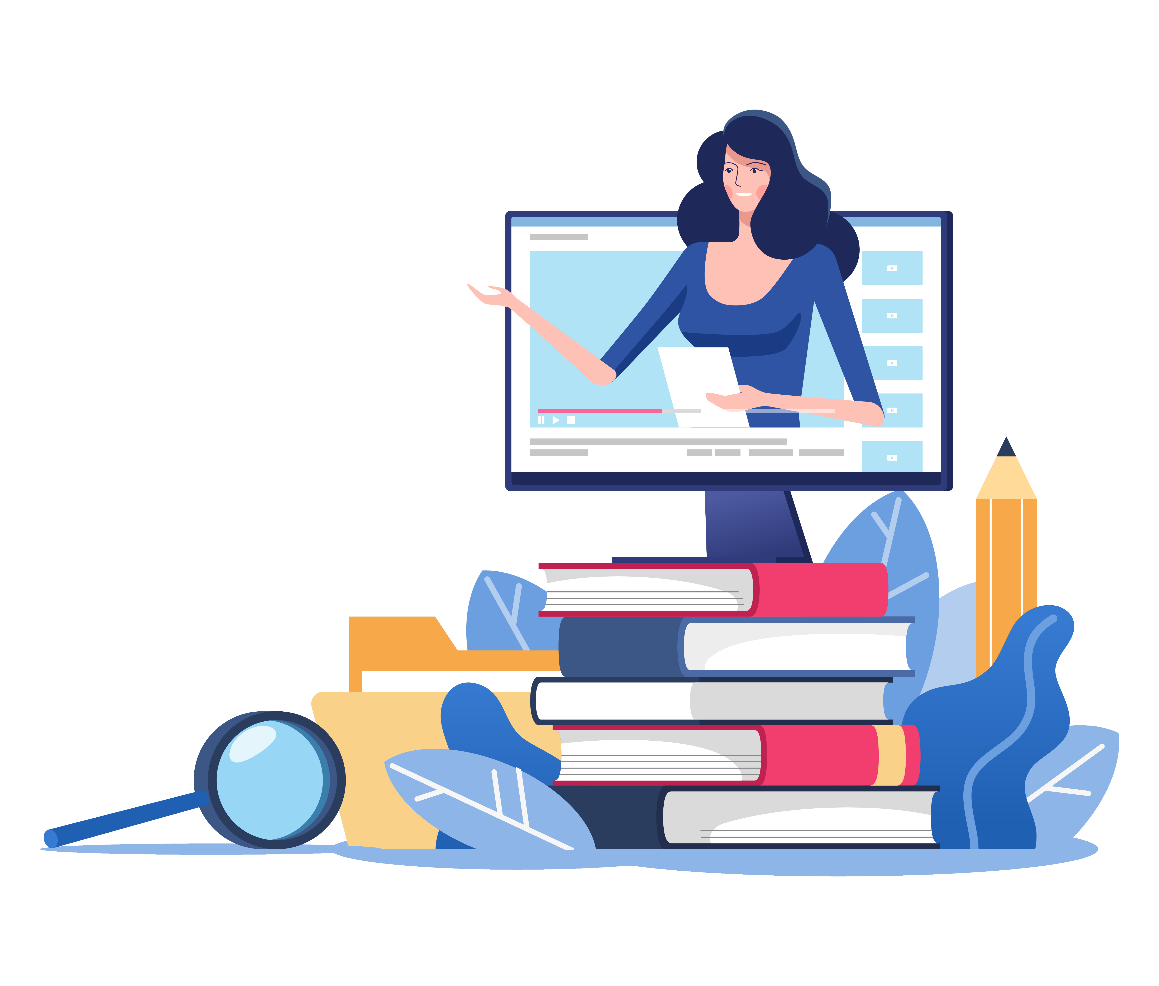 Социальные сети
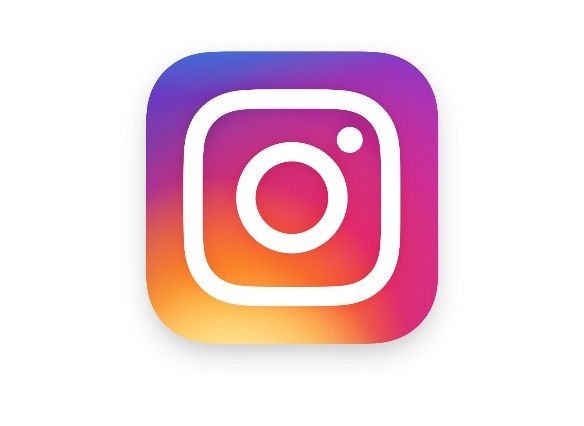 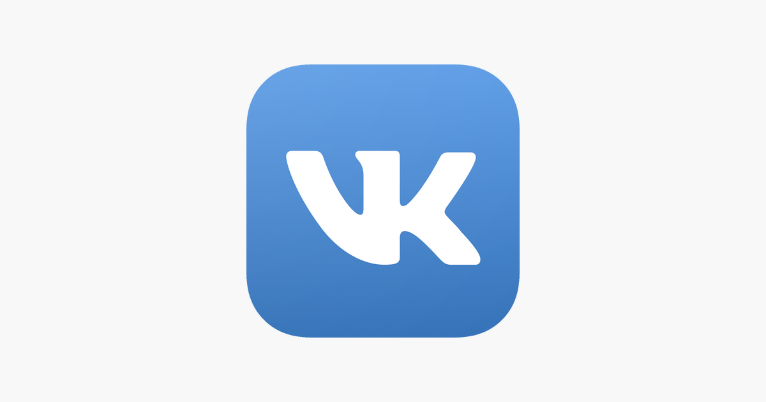 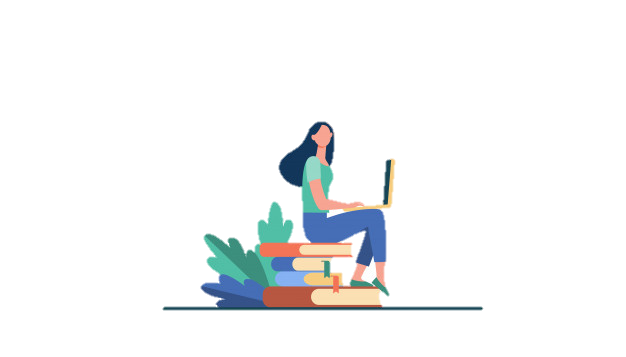 Сервисы для организации дистанционных уроков
Размещение видео-уроков, просмотр образовательных каналов и фильмов
You Tube
Создание онлайн документов, презентаций, форм (тесты, опросники), создание классов
Сервисы Google
Создание информационной доски для урока с размещением: видео, аудио материалов, конспектов, ссылок
Онлайн доска
One Test Pad
Создание заданий для проверки знаний учащихся: кроссворды, тесты, опросники и др.
Облачные хранилища
Выдача и сбор домашних заданий, размещение уроков и заданий
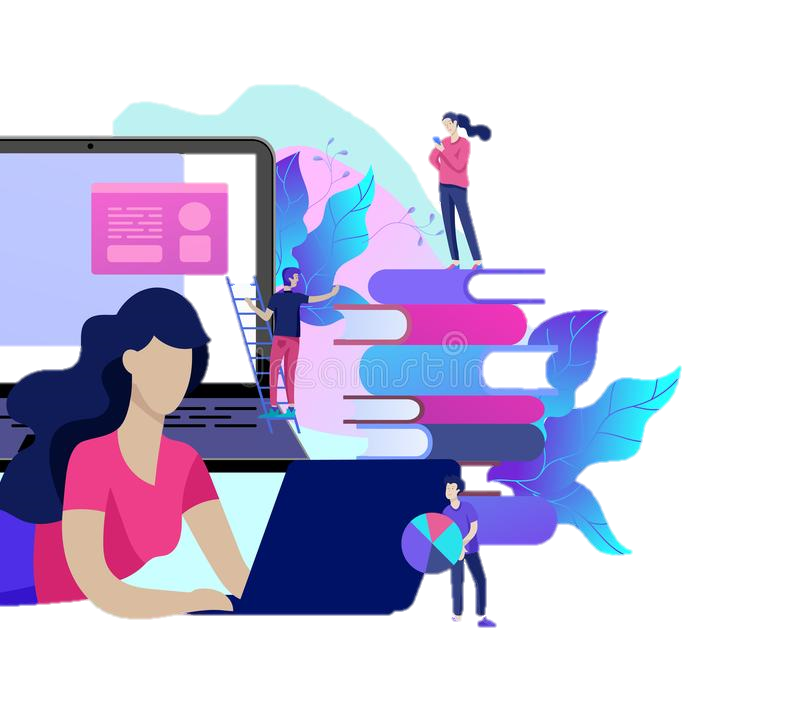 Онлайн урок
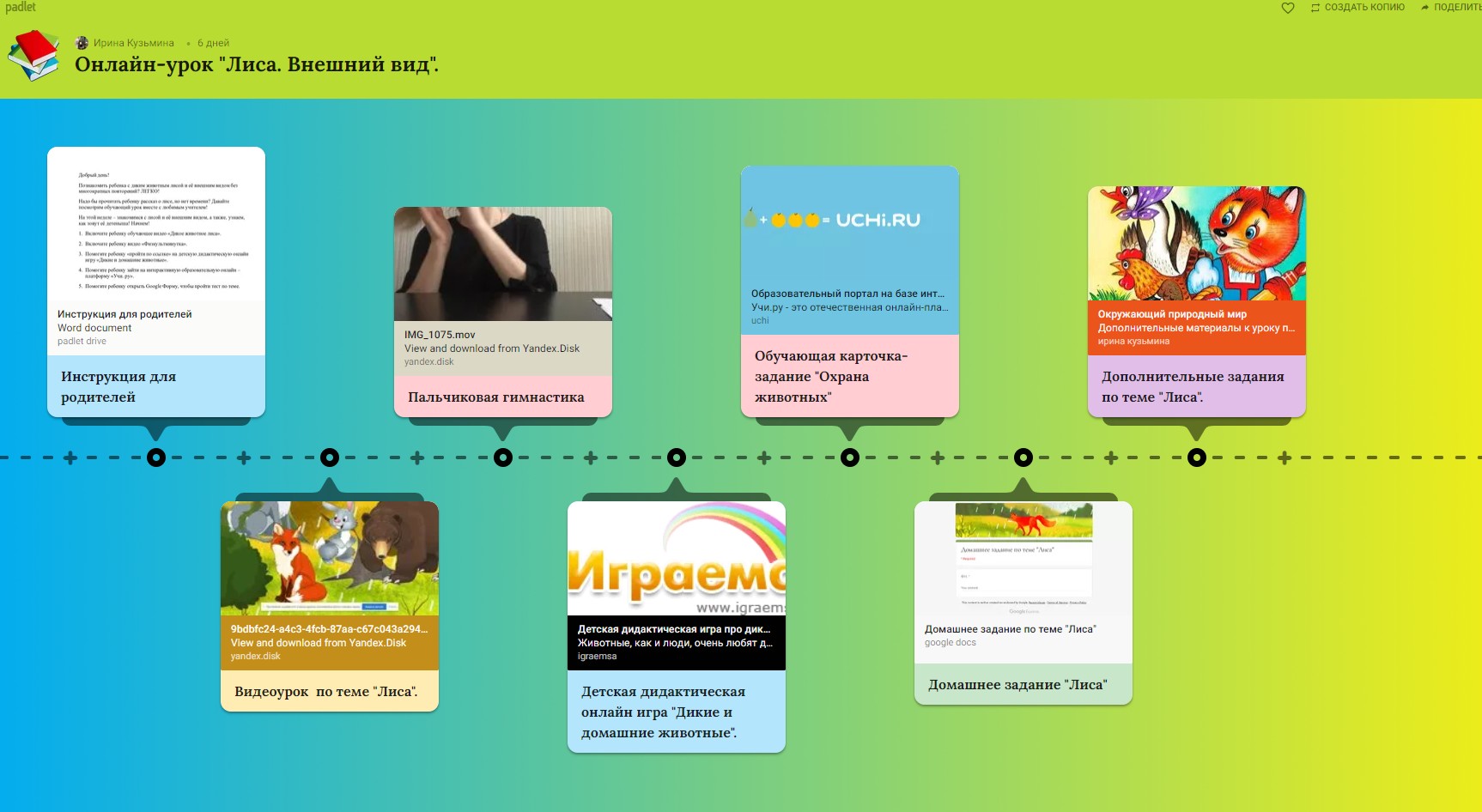 Онлайн урок «Лиса. Внешний вид».
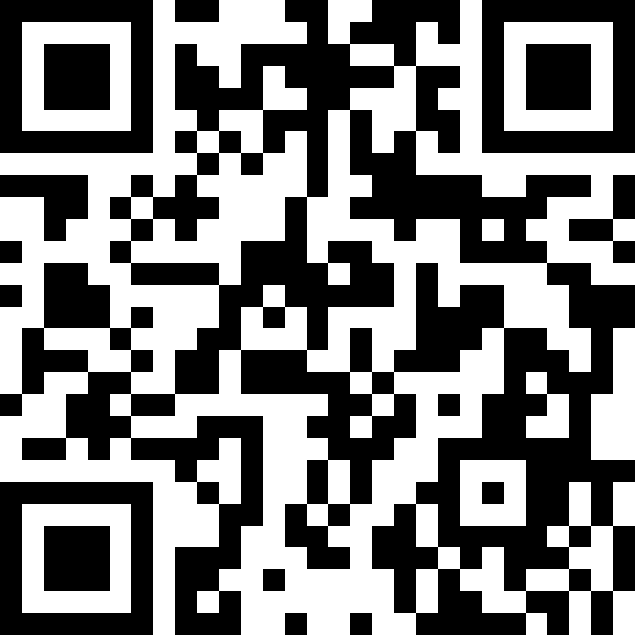 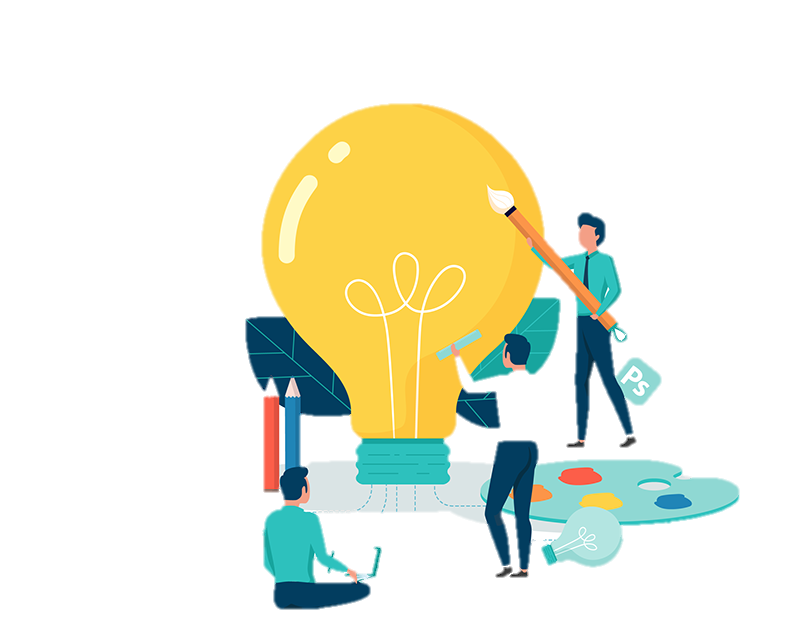 Таким образом, использование цифровых технологий в обучении  детей с ОВЗ дает возможность:
Спасибо за внимание!
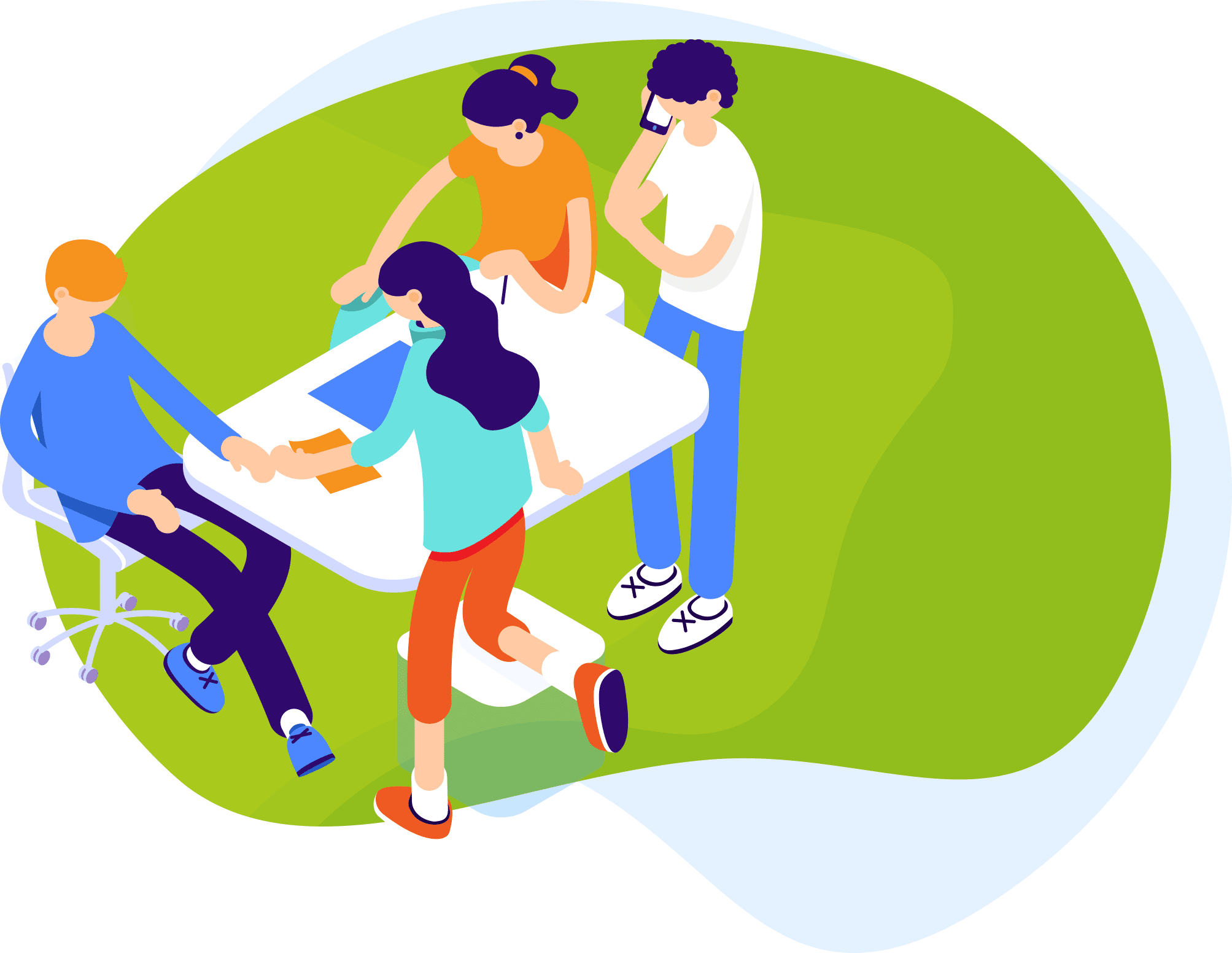